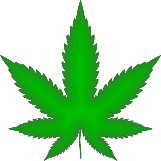 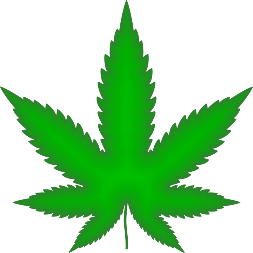 What To Know About Cannabis In Rochester, NY
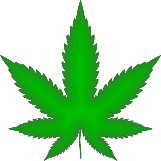 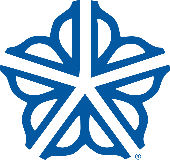 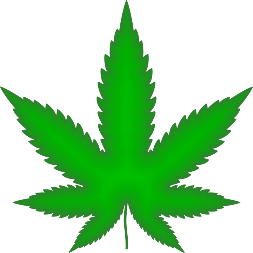 Manager of Emerging Initiatives, Sade McCallan
What is the history of legal cannabis in Rochester?
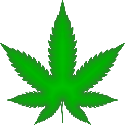 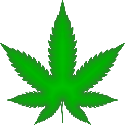 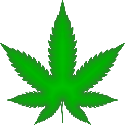 2021

New York Cannabis Law, was signed into law on March 31, 2021 and legalized the use, cultivation, distribution and sale of recreational cannabis in the State of New York.
2022


The New York Cannabis Law gave municipalities the opportunity to “opt out” of allowing certain adult-use cannabis establishments, and were required to do so by December 31, 2022.  The majority of municipalities within the State, including the City of Rochester, did not “opt out.
2022


In November 2022, the City of Rochester passed an ordinance permitting licensed adult-use cannabis retail dispensaries, microbusinesses, and consumption lounges in certain areas within the City limits subject to various zoning and “time, place, and manner” restrictions.
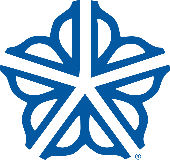 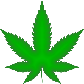 Can cannabis retail stores go anywhere in the City?
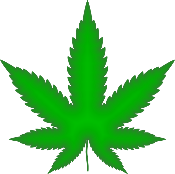 NO.
Cannabis retail storefronts are not permitted:
Within R1, R2, R3* City Zoning Districts,
Within Open Space Special Districts,
Within 500 feet of a building and its grounds occupied exclusively as school grounds,
within 200 feet of a building occupied exclusively as a house of worship*.  
Unless explicitly approved otherwise by OCM, a dispensary cannot be located within 1,000 feet of another premises that is already licensed as an adult-use retail dispensary or is a medical cannabis dispensing facility operated by a registered organization.
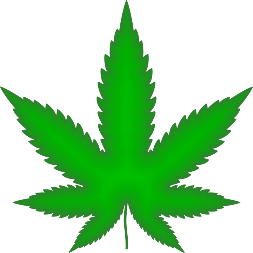 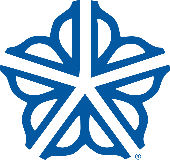 What kind of cannabis businesses are allowed in Rochester?
2
3
4
5
6
1
Registered Organization
Adult-Use Dispensary
Microbusinesses
Distributor
Processor
Cultivator
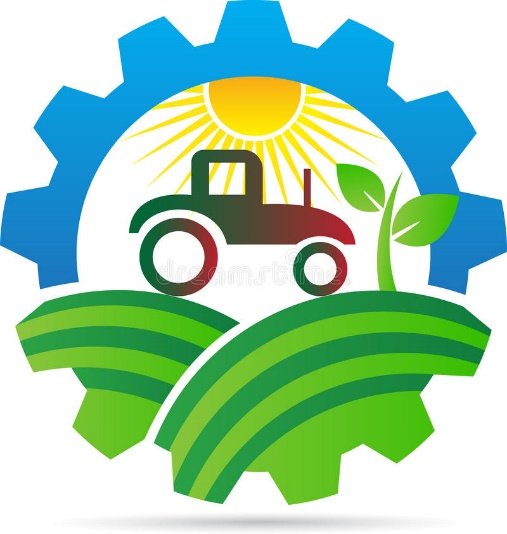 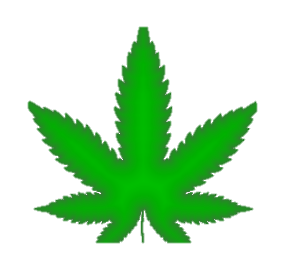 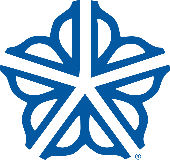 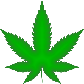 What does the adult- use cannabis retail applicant process look like?
Cannabis Applicant Process
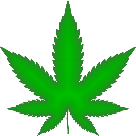 STEP 1
Notification to Municipality
STEP 2
Cannabis Control Board approves provisional license
STEP 3
Contact City of Rochester to ensure all local approvals have been met
STEP 4
Submit “post selection” information to OCM Licensing & compliance units
STEP 5
Notification of final license from OCM Licensing unit
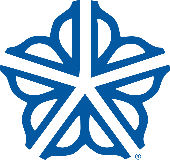 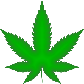 What does the adult- use cannabis retail applicant process look like?
Cannabis Applicant Process Cont.
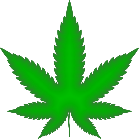 STEP 6
Virtual Inspection with OCM Compliance Unit
STEP 7
Submit Initial Inventory
STEP 8
Approval from OCM Compliance Unit to register with Department of Taxation & Finance
STEP 9
Submit Attestation Form
STEP 10
Sign City of Rochester Good Neighbor Agreement
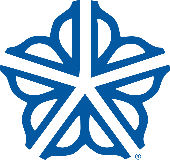 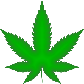 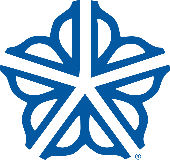 Which departments are involved in the municipal cannabis applicant process?
Permits
Buildings
NSC
RPD
Mayor’s Office
Notification to Municipaluty
Introductory Meeting
Change of Use/ Establish a New Certificate of Occupancy
Operations Meeting
Business Permit
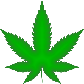 What safeguards are in place?
STRICT
 SECURITY REQUIREMENTS
Onsite security guard
24/7 video monitoring
Customer check-in & age verification (21+)
No consumption allowed onsite
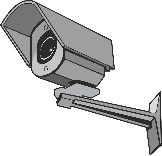 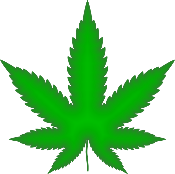 CONTINUING TO SHUTDOWN ILLEGAL SHOPS
Investigating complaints of unlicensed or illegal cannabis activity through regulatory inspections and investigations
Shutting down businesses that violate our cannabis laws and regulations
Preventing the sale of cannabis to minors
Stopping unsafe products from entering the cannabis market
Seizing prohibited, unlicensed, and illegal cannabis products
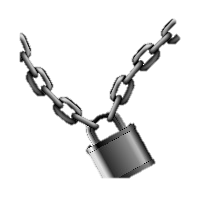 DISTANCE REQUIREMENTS
Not within 500 feet of a school grounds
Not within 200 feet of a house of worship
Not within 1,000 feet of another adult-use retail dispensary or medical cannabis dispensing facility operated by a registered organization
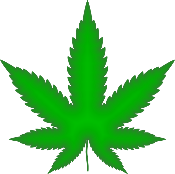 LOCAL ENFORCEMENT
Stopping unsafe products from entering the cannabis market
Coordinating enforcement actions with local law enforcement and other state agencies 
Issuing nuisance abatement points
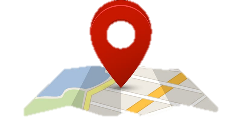 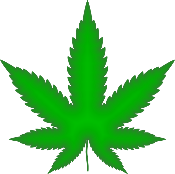 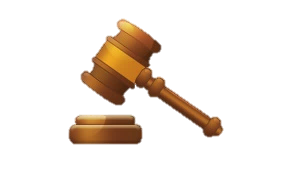 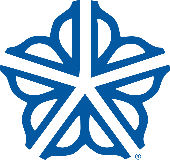 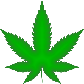 What other cannabis regulations are in place?
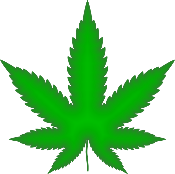 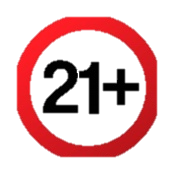 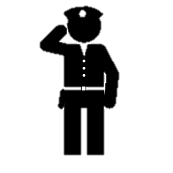 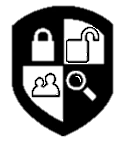 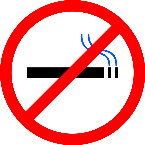 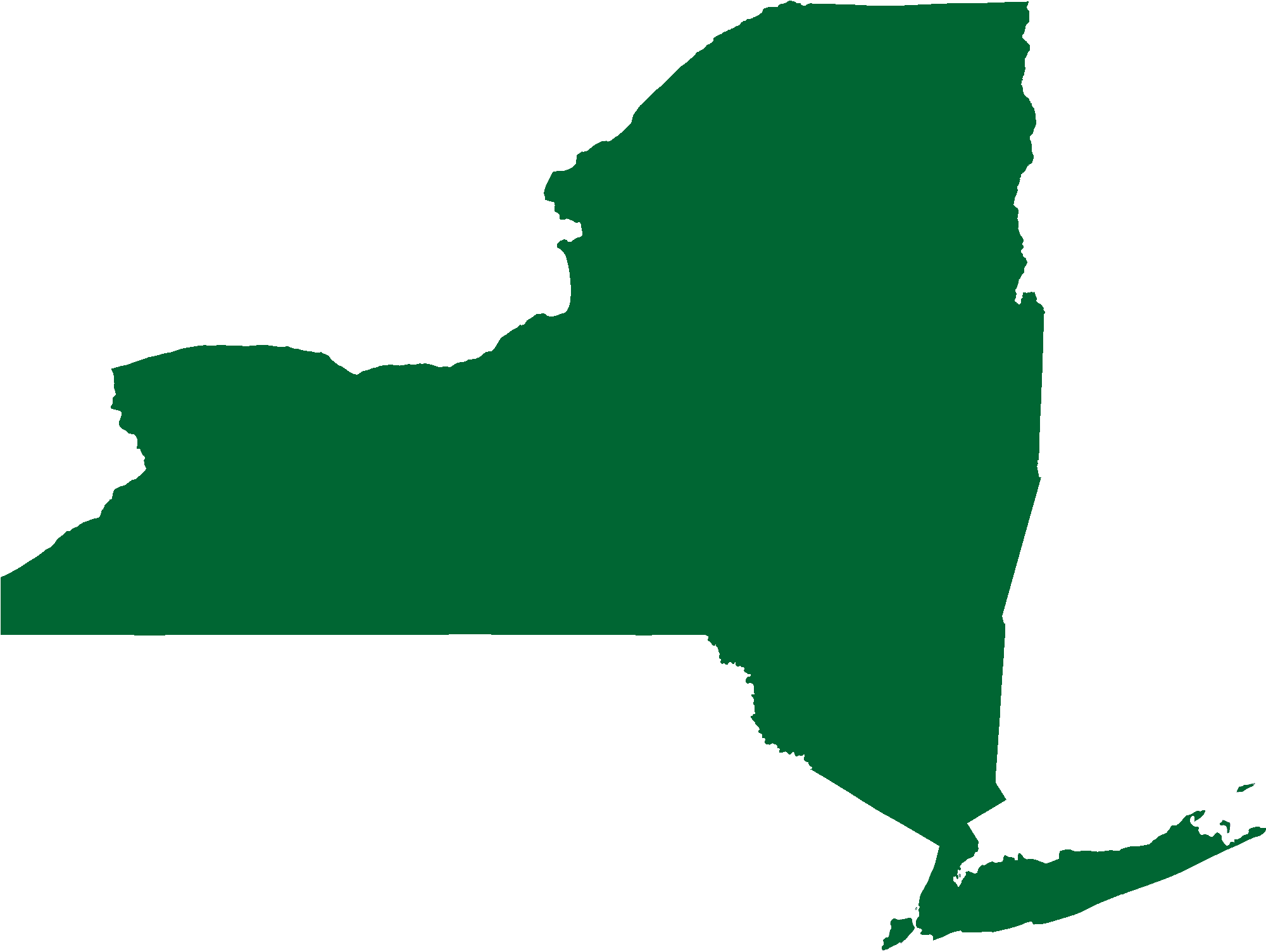 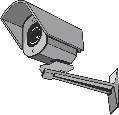 Customer check-in and age verification (21+)
Video monitoring inside & outside of building
No consumption allowed onsite or near premises
Comprehensive state and local permitting process
Extensive background checks for owners & board members
Onsite security
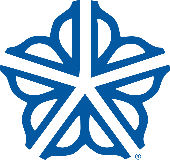 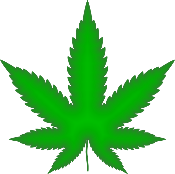 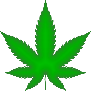